JavaLessons 5 – 8
Mr. Kalmes
Learning Targets
I will be able to utilize variables
I will be able to develop interactive programs
I will be able to create input variables
I will be able to explain the concept of the computer human interface
Lesson 5
Variable names can be more than one letter long. 

Variables can hold more than just numbers; they can hold words. 

You have to choose what type of values the variable will hold when the variable is first created. 

The value of a variable (but not its type) can change throughout the program.
Lesson 5
Types of variables:
Integers
can hold a value between ± 2 billion
Doubles
can hold a number that may have a fractional part. 
Holds value between ± 1.79769 × 10308 and 4.94065 × 10-324
Strings
can hold words or phrases
Lesson 5
Lesson 6
Mathematical Symbols:
Plus Sign (+) will add different variables together
Minus Sign (-) will subtract integers or doubles
Asterisk (*) will multiply integers or doubles
Slash (/) will divide integers or doubles
Percent (%) The remainder after division
Lesson 6
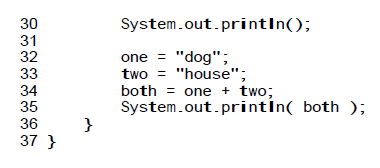 Lesson 7
Lesson 7
Lesson 8
Exit Slip
List 2 of the 4 rules of variables
What are the 3 type of variables